Тема лекции: «Нормирование и оплата труда»
Лектор к.ю.н., доцент Пашкова Галина Георгиевна
Вопросы: 
1. Понятие нормирования труда. Виды норм труда.
2.  Понятие и признаки заработной платы.
3. Функции  и принципы установления заработной платы. 
4. Методы правового регулирования заработной платы.
5. Основные государственные гарантии по оплате 
   труда. 
6. Системы и формы оплаты труда. 
    Оплата труда   работников бюджетных организаций.
7. Правовая охрана заработной платы.
8. Оплата труда  при выполнении работ в условиях, 
    отклоняющихся от нормальных.
9. Гарантии и компенсации.
Тема лекции: нормирование и оплата труда.
Лектор    Пашкова Галина Георгиевна
Нормирование труда  – это часть (функция) управления производством, включающая  определение необходимых затрат труда (времени) на выполнение работ (изготовление  единицы продукции) отдельными работниками (бригадами) и установление на этой основе норм труда. Нормирование труда – это единый процесс, включающий разработку, обоснование и юридическое оформление норм труда для определенных производственных условий. Нормирование труда связано с установлением меры труда, которая является основанием для установления и начисления заработной платы работнику.
Тема лекции: нормирование и оплата труда.
Лектор    Пашкова Галина Георгиевна
Нормирование труда можно рассматривать в  широком смысле:  это правовое регулирование труда,  т.е. принятие норм трудового права; в узком смысле:  средство измерения деятельности и производительности труда работников; 
 разновидность  организационно-управленческой деятельности работодателя, государства, направленной на определение и закрепление наиболее оптимального соотношения особенностей  технологического процесса и  возможностей человека. Нормирование труда обеспечивает эффективное использование рабочего времени.
Тема лекции: нормирование и оплата труда.
Лектор    Пашкова Галина Георгиевна
Выполнение норм труда является обязанностью работника (ст. 21 ТК РФ), за неисполнение которой он может быть привлечен к дисциплинарной ответственности. С помощью  норм труда определяется численность, профессиональный и квалификационный состав, осуществляются организационно-технологические мероприятия, посвященные  рациональному использованию трудовых и материальных ресурсов. Нормы труда - собирательное понятие, включающее различные виды норм. Они устанавливаются в соответствии с достигнутым уровнем техники, технологии,
Тема лекции: нормирование и оплата труда.
Лектор    Пашкова Галина Георгиевна
организации 
производства и труда.











Нормированное 
       производственное
       задание
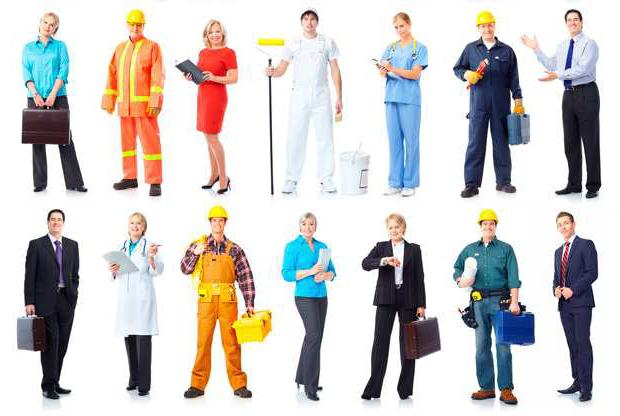 Виды норм труда:
Норма времени
Норма выработки
 Норма обслуживания
 Норма управляемости
 Норма численности
Тема лекции: нормирование и оплата труда.
Лектор    Пашкова Галина Георгиевна
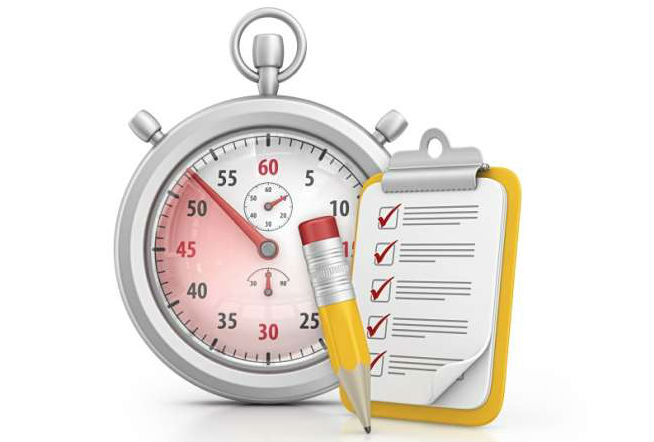 Норма времени 
– величина  рабочего времени, необходимая для выполнения единицы работы работником или группой работников соответствующей квалификации в определенных организационно-технических условиях.
 (например,  норма времени для педагогических работников -  36 часов в неделю)
Тема лекции: нормирование и оплата труда.
Лектор    Пашкова Галина Георгиевна
Норма выработки
 – это установленный объем работы (количество единиц продукции), который 
работник  или группа работников соответствующей квалификации обязаны выполнить в единицу рабочего времени в определенных организационно-технических условиях.
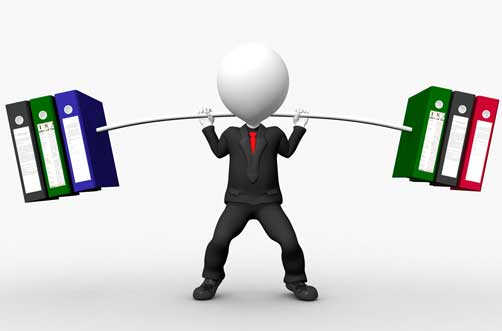 Тема лекции: нормирование и оплата труда.
Лектор    Пашкова Галина Георгиевна
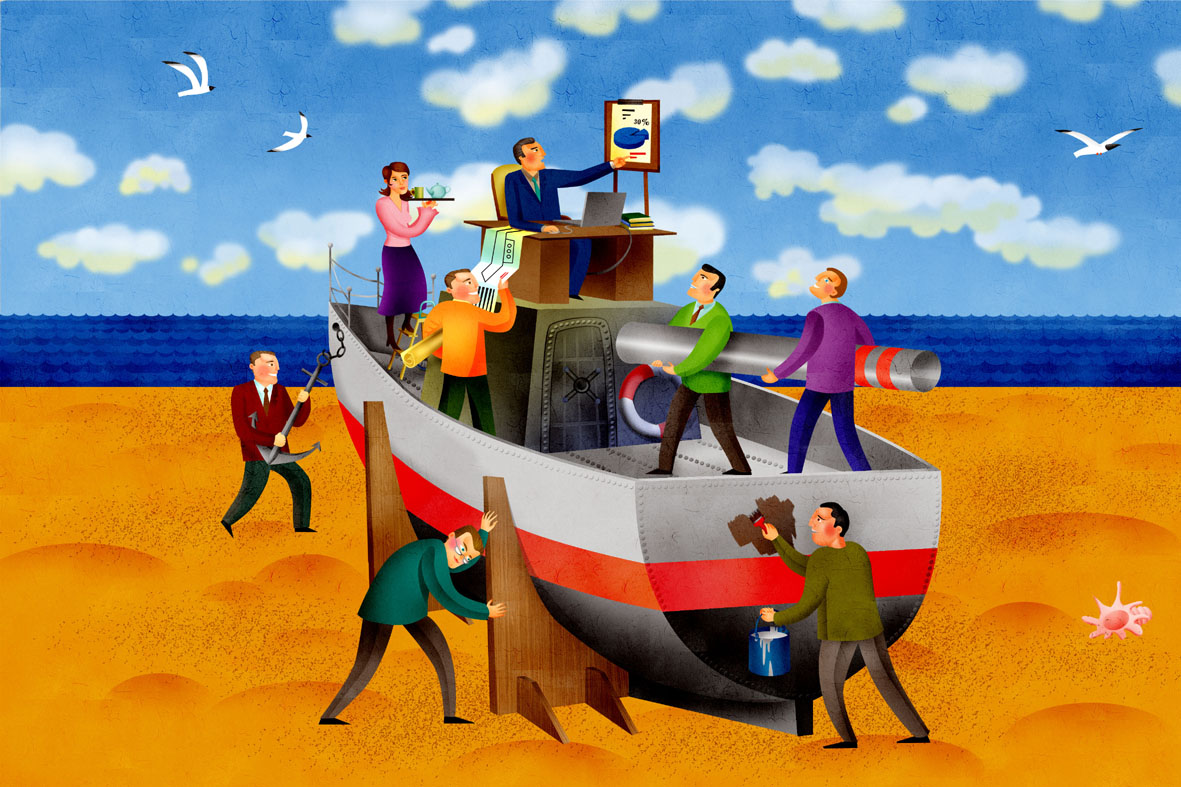 Норма обслуживания (разновидность норм выработки) объем работы по обслуживанию определенного количества объектов (оборудования, рабочих мест) в течение рабочей смены или иной единицы рабочего времени.
Тема лекции: нормирование и оплата труда.
Лектор    Пашкова Галина Георгиевна
Норма управляемости (разновидность нормы обслуживания) – определяет численность работников, которыми должен руководить один организатор процесса труда ( минимально 2 человека,  максимально  до 20-40, оптимальное   5-7 человек).
Норматив  численности – установленное число работников определенного профессионально-квалификационного состава, необходимое для выполнения конкретных производственных, управленческих функций или объемов работ.
Тема лекции: нормирование и оплата труда.
Лектор    Пашкова Галина Георгиевна
Нормированное производственное задание – суммарный объем работы, который работник обязан выполнить за единицу рабочего времени.
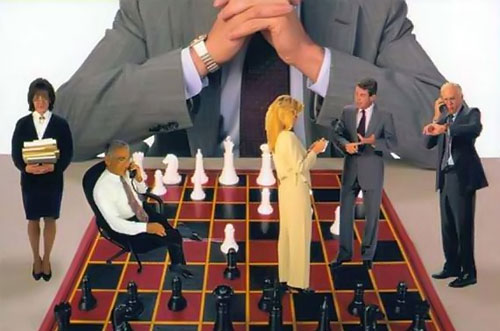 Тема лекции: нормирование и оплата труда.
Лектор    Пашкова Галина Георгиевна
По методу нормирования различают технически обоснованные и опытно-статистические нормы труда. Технически обоснованные – это нормы, рассчитанные с учетом применения передовых приемов и методов труда. Опытно-статистические – нормы, разработанные на основе статистических данных о средней фактической выработке и заработной плате за определенный период.
 В зависимости от органа, утвердившего норму труда и сферы ее действия, выделяют местные (локальные),единые и типовые нормы труда. В то же время единые и типовые делятся на межотраслевые,
Тема лекции: нормирование и оплата труда.
Лектор    Пашкова Галина Георгиевна
отраслевые и профессиональные. Единые нормы, разработанные межотраслевыми или отраслевыми органами, применяются для выполнения однородных работ по одинаковой технологии в аналогичных условиях производства в одной или нескольких отраслях. Типовые нормы труда разрабатываются и утверждаются в порядке, установленном Правительством РФ, для применения на работах, выполняемых по типовой технологии. Единые и типовые нормы носят рекомендательный характер при разработке локальных норм.
По сроку действия нормы труда устанавливаются:
Тема лекции: нормирование и оплата труда.
Лектор    Пашкова Галина Георгиевна
на неопределенный срок; как временные и сезонные; разовые работы. В зависимости от  объема технологического процесса различаются : 
операционные нормы   (на отдельную операцию);
2) укрупненные нормы   ( на группу операций);
3) комплексные нормы   (на законченный комплекс работ).
Нормы труда могут быть пересмотрены по мере совершенствования или внедрения новой техники, технологии и проведения организационных либо иных мероприятий, обеспечивающих рост производительности труда, а также в случае
Тема лекции: нормирование и оплата труда.
Лектор    Пашкова Галина Георгиевна
использования физически и морально устаревшего оборудования. Достижение отдельными работниками более высокого уровня выработки по их инициативе за счет применения новых приемов труда не является основанием для пересмотра норм труда.
Процесс нормирования труда включает в себя следующие этапы:
а) обоснование и разработку норм труда (техническое нормирование);
б) установление норм труда;
в) введение в действие установленных норм труда;
г) обеспечение нормальных условий для выполнения
Тема лекции: нормирование и оплата труда.
Лектор    Пашкова Галина Георгиевна
норм труда;
д) замену и пересмотр действующих норм.
Локальные нормативные акты, предусматривающие введение, замену и пересмотр норм труда, принимаются с учетом мнения представительного органа работников. О введении новых норм труда работники должны быть извещены не позднее чем за два месяца.  Работодатель обязан объяснить работникам причины и основания введения новых норм труда, а также условия их применения. Если работник не согласен на введение новых норм труда, то он увольняется по п.7 ч.1. ст. 77 ТК РФ.
Тема лекции: нормирование и оплата труда.
Лектор    Пашкова Галина Георгиевна
Нормы труда, введенные без извещения работников либо с нарушением срока извещения или порядка учета мнения представительного органа, не имеют законной силы. В этих случаях работники вправе требовать оплаты их труда по прежним нормам и расценкам. 
Работодатель обязан обеспечить условия для выполнения норм выработки:
 1) исправное состояние помещений, сооружений, машин и оборудования;
2) своевременное обеспечение технической и иной необходимой для работы документацией;
Тема лекции: нормирование и оплата труда.
Лектор    Пашкова Галина Георгиевна
3) надлежащее качество материалов, инструментов, иных средств и предметов, необходимых для выполнения работы, их своевременное предоставление работнику;
4)  условия труда, соответствующие требованиям охраны труда и безопасности производства.
Статья 159 ТК РФ содержит гарантии работникам при регулировании отношений по нормированию труда: государственные и локальные. Государственное содействие системной организации нормирования труда обеспечивается: 
- непосредственным регулированием ТК РФ и другими
Тема лекции: нормирование и оплата труда.
Лектор    Пашкова Галина Георгиевна
нормативными правовыми актами отношений в данной сфере;
- разработкой федеральными органами исполнительной власти типовых норм труда;
- контрольно-надзорной деятельностью за соблюдением трудового законодательства, в том числе в области нормирования труда. 
Локальные гарантии нормирования труда предусматривают следующие мероприятия: 
- работникам гарантируется применение систем нормирования труда, разработанных работодателем
(работодатель может разработать и принять
Тема лекции: нормирование и оплата труда.
Лектор    Пашкова Галина Георгиевна
локальное Положение о системе нормирования труда (в качестве образца можно использовать Методические рекомендации по разработке систем нормирования труда в государственных (муниципальных) учреждениях, утв. приказом Минтруда РФ от 30.09.2013 г. №504) или  работодатель может включить в коллективный договор отдельный раздел, посвященный введению, замене и пересмотру норм труда;
- работодатель при заключении трудового договора должен ознакомить работника с нормами труда, непосредственно связанными с его трудовой
Тема лекции: нормирование и оплата труда.
Лектор    Пашкова Галина Георгиевна
деятельностью (ст. 68 ТК РФ). При внедрении новых норм труда работодатель обязан заранее известить об этом работников.
Тема лекции: нормирование и оплата труда.
Лектор    Пашкова Галина Георгиевна
2. Понятие и признаки заработной платы
      Заработная плата (оплата труда работника)
 - вознаграждение за труд в зависимости от квалификации работника, сложности, количества, качества и условий выполняемой работы, а также компенсационные и стимулирующие выплаты
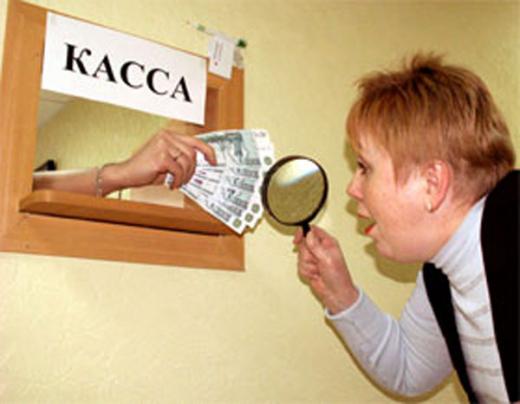 Тема лекции: нормирование и оплата труда.
Лектор    Пашкова Галина Георгиевна
Cущественные признаки заработной платы:
1)  заработная плата - это квалифицирующий признак трудовых отношений;
2)  своевременная и в полном размере выплата работнику заработной платы - это одна из основных обязанностей работодателя;
3)  заработная плата - это вознаграждение работнику за выполнение им трудовой функции, одно из основных правомочий работника;
4)правовые основы регулирования заработной платы установлены ТК РФ (порядок, сроки, форма выплаты заработной платы и другое);
Тема лекции: нормирование и оплата труда.
Лектор    Пашкова Галина Георгиевна
5) заработная плата - это вознаграждение за индивидуальный труд работника, выплачиваемое на систематической основе;
6) заработная плата максимальным размером не ограничивается и определяется на основе установленных у данного работодателя тарифных ставок, окладов (должностных окладов), но не ниже минимального размера оплаты труда  (МРОТ).
Таким образом, заработная плата – это установленное соглашением сторон систематическое денежное вознаграждение работника за выполнение им трудовой функции, которое работодатель обязан
Тема лекции: нормирование и оплата труда.
Лектор    Пашкова Галина Георгиевна
выплачивать по заранее установленным тарифным нормам с учетом индивидуального трудового вклада и не ниже минимального размера, установленного государством.
 Структуру заработной платы образуют  ее части:
  основная (постоянная)  
   часть заработной платы
   ( оклад, тарифная ставка)
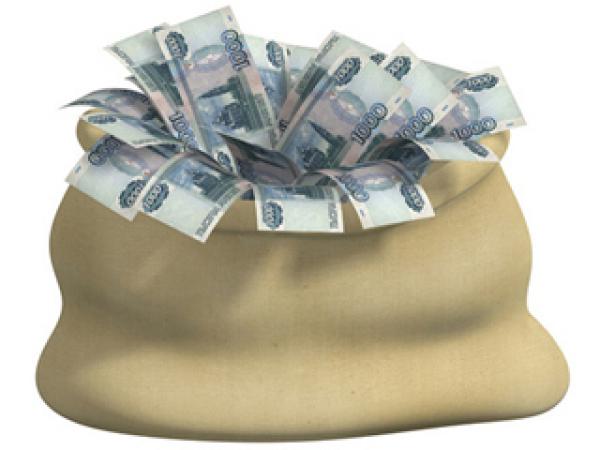 Тема лекции: нормирование и оплата труда.
Лектор    Пашкова Галина Георгиевна
компенсационные выплаты;
-  стимулирующие выплаты.
К выплатам компенсационного характера относятся: 
1) выплаты работникам, занятым на тяжелых работах, работах с вредными  и (или) опасными и иными особыми условиями труда;
2)  выплаты за работу в местностях с особыми климатическими условиями;
3) выплаты за работу в условиях, отклоняющихся от нормальных (совмещение профессий, сверхурочная работа, работа в ночное  время и т.п.);
Тема лекции: нормирование и оплата труда.
Лектор    Пашкова Галина Георгиевна
4) надбавки за работу со сведениями, составляющими государственную тайну, за работу с шифрами.
Выплаты стимулирующего характера –это выплаты, направленные на стимулирование работника к качественному результату труда, а также поощрение за выполненную работу. 
К числу таких выплат относятся доплаты,  надбавки  и  премии.
Доплаты–это денежные выплаты работнику с целью сохранения прежнего или предусмотренного законодательством о труде уровня заработной платы.
Тема лекции: нормирование и оплата труда.
Лектор    Пашкова Галина Георгиевна
Надбавки – денежные  выплаты, которые начисляются работнику регулярно (систематически) на основании законодательства о труде, локальных нормативных актов за выполнение порученной  ему трудовой функции без возложения на него иных (дополнительных) обязанностей (за стаж, знание иностранного языка и др.)
Премии как часть заработной платы представляют собой денежные выплаты за достижение определенных результатов в труде.
Тема лекции: нормирование и оплата труда.
Лектор    Пашкова Галина Георгиевна
Функции заработной платы:
1. Регулирующая  - способность  заработной платы определять цену рабочей силы, воздействовать на рынок труда, соотношение между спросом и предложением рабочей силы, приток или отток кадров.
2. Воспроизводственная  обусловлена социальным характером заработной платы, которая направлена на расширенное воспроизводство работников различных уровней квалификации, обеспечение необходимых потребностей и достойной жизни  
 работника и членов его семьи.
Тема лекции: нормирование и оплата труда.
Лектор    Пашкова Галина Георгиевна
3. Стимулирующая связана с установлением различий в оплате в зависимости от   сложности работы и квалификации работника, с повышением 
     квалификации работников для достижения более высокого   уровня заработной платы.
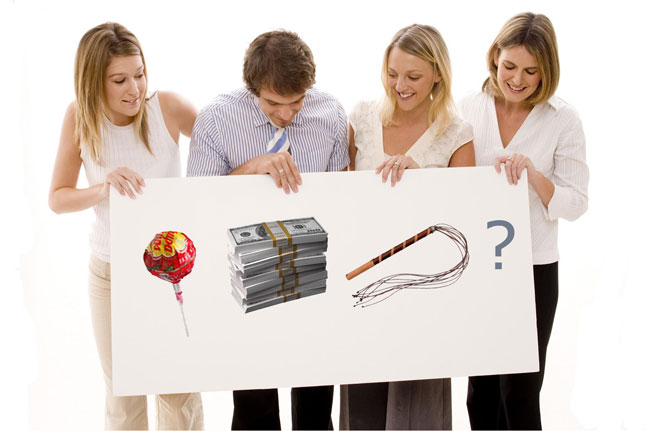 Тема лекции: нормирование и оплата труда.
Лектор    Пашкова Галина Георгиевна
Основные принципы института заработной платы:
1) зависимость размера оплаты труда от квалификации, сложности, количества, качества и условий работы;
2) запрет дискриминации при установлении или изменении оплаты труда;
3) равная оплата за труд равной ценности у данного работодателя;
4) запрещение принудительного труда в связи с нарушением сроков выплаты заработной платы или выплатой ее не в полном размере;
5) достойность и справедливость заработной платы.
Тема лекции: нормирование и оплата труда.
Лектор    Пашкова Галина Георгиевна
Принципы установления заработной платы
 а) устанавливается трудовым договором;
б) системы оплаты труда утверждаются коллективными договорами, соглашениями, локальными нормативными актами;
в) условия оплаты труда, установленные трудовым договором, не могут быть ухудшены по сравнению с определенными коллективными договорами, соглашениями, локальными нормативными актами;
г) условия оплаты труда, установленные коллективными договорами, соглашениями, локальными актами, не могут быть ухудшены по
Тема лекции: нормирование и оплата труда.
Лектор    Пашкова Галина Георгиевна
сравнению с определенными трудовым законодательством;
д) условия оплаты труда работников организаций, финансируемых за счет бюджетных средств, устанавливаются в таком же порядке, однако объемы финансирования учреждений бюджетной сферы должны соответствовать Единым рекомендациям по установлению систем оплаты труда работников бюджетных организаций.
Методы правового регулирования заработной платы
Нормативный -  преобладание императивных
Тема лекции: нормирование и оплата труда.
Лектор    Пашкова Галина Георгиевна
начал в регулировании соответствующих отношений):
     а) централизованное государственное регулирование (устанавливает минимальные стандарты заработной платы и производит ее индексацию, утверждает тарифно-квалификационные справочники, профессиональные стандарты, районные коэффициенты, осуществляет нормирование труда в бюджетной сфере);
2.   Договорный (сфера локального регулирования): 
    а) коллективно-договорное регулирование (коллективный договор, положение об оплате труда, положение о премировании);
Тема лекции: нормирование и оплата труда.
Лектор    Пашкова Галина Георгиевна
б) индивидуально-договорное регулирование (размер тарифной ставки или оклада, доплаты, надбавки и поощрительные выплаты).
 Основные государственные гарантии по оплате труда работников:
1) минимальный размер оплаты труда в РФ  (в 2020г. – 12130 рублей. В Томске -15769 рублей);
2) меры по повышению уровня реального содержания заработной платы (индексация);
3) ограничение перечня оснований и размеров удержаний из заработной платы по распоряжению работодателя (ст.ст. 137, 138 ТК РФ);
Тема лекции: нормирование и оплата труда.
Лектор    Пашкова Галина Георгиевна
4) ограничение оплаты труда в натуральной форме (ст. 131 ТК РФ);
5) обеспечение получения заработной платы в случае прекращения деятельности работодателя и его неплатежеспособности;
6) федеральный государственный надзор за соблюдением трудового
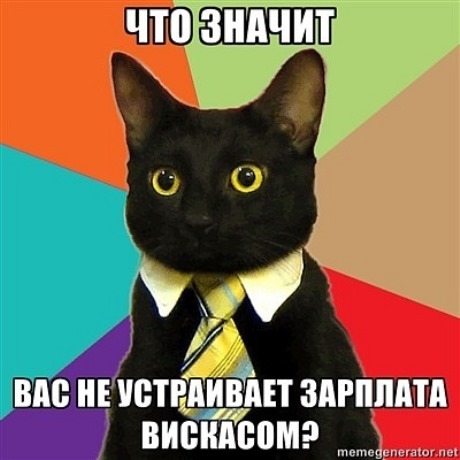 Тема лекции: нормирование и оплата труда.
Лектор    Пашкова Галина Георгиевна
законодательства и иных нормативных правовых актов, содержащих нормы трудового права;
7) ответственность работодателей за нарушение требований, установленных трудовым законодательством, коллективными договорами, соглашениями (ст. 142 ТК РФ);
8) сроки и очередность выплаты заработной платы.
     МРОТ  устанавливается федеральным законом и не может быть ниже величины прожиточного минимума трудоспособного населения (ст.133 ТК РФ), то есть денежной оценки потребительской корзины – минимального набора продуктов питания,
Тема лекции: нормирование и оплата труда.
Лектор    Пашкова Галина Георгиевна
непродовольственных товаров, а также услуг, необходимых  для сохранения здоровья человека и обеспечения его жизнедеятельности.
  Индексация заработной платы позволяет обеспечивать защиту ее покупательской способности. В организациях, финансируемых из бюджетов, индексация производится в порядке, определяемом законодательством. Другие работодатели устанавливают такой порядок социально-партнерскими соглашениями, коллективными договорами или локальными нормативными актами.
Тема лекции: нормирование и оплата труда.
Лектор    Пашкова Галина Георгиевна
Заработная плата каждого работника зависит от его квалификации, сложности выполняемой работы, количества и качества затраченного труда и максимальным размером не ограничивается, за исключением случаев, предусмотренных Трудовым  кодексом.
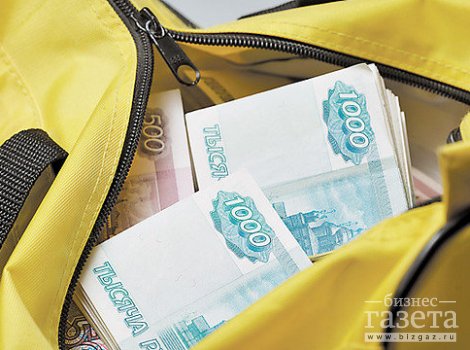 Тема лекции: нормирование и оплата труда.
Лектор    Пашкова Галина Георгиевна
Системы оплаты труда в зависимости от способа установления (регулирования) могут быть:
 1) тарифная, бестарифная (на основании трудового договора), смешанная (тарифные правила сочетаются с регулированием  посредством трудового договора);
2) установленная законом; подзаконными нормативными актами централизованного уровня регулирования; установленная актами работодателя;
3) повременная, сдельная и их разновидности;
4) индивидуальная и коллективная.
Тема лекции: нормирование и оплата труда.
Лектор    Пашкова Галина Георгиевна
Основой регулирования заработной платы является тарифная система, представляющая собой  совокупность нормативов, установленных в централизованном и (или) локальном порядке, с помощью которых осуществляется дифференциация заработной платы работников различных категорий.
Тарифная система включает в себя: 
 а) тарифные ставки, оклады (должностные оклады);
 б) тарифные сетки и тарифные коэффициенты; 
Сложность выполняемых работ определяется на основе их тарификации, т.е. отнесения различных работ к определенным разрядам тарифной сетки или
Тема лекции: нормирование и оплата труда.
Лектор    Пашкова Галина Георгиевна
к квалификационным категориям. В число элементов тарифной системы также включают:  тарифно-квалификационные справочники; профессиональные стандарты, районные коэффициенты, надбавки и доплаты.
Тарифная ставка – фиксированный размер оплаты труда работника за выполнение нормы труда (трудовых обязанностей) определенной сложности (квалификации) за единицу времени (час, день, месяц) без учета компенсационных и стимулирующих выплат.
 Зависит от сложности, интенсивности, условий труда,  
от  его экономической и социальной значимости.
Тема лекции: нормирование и оплата труда.
Лектор    Пашкова Галина Георгиевна
Основной расчетной величиной является тарифная ставка 1 разряда, которая определяет минимальную оплату наиболее простого труда. 
Оклад (должностной оклад) – ежемесячный фиксированный размер повременной оплаты, устанавливаемый рабочим, труд которых не поддается нормированию, а также руководителям, специалистам и служащим – за исполнение трудовых обязанностей определенной сложности без учета компенсационных и стимулирующих выплат.
Тема лекции: нормирование и оплата труда.
Лектор    Пашкова Галина Георгиевна
Тарифная сетка представляет собой 
 совокупность тарифных разрядов работ (профессий, должностей), определенных в зависимости от сложности работ и требований к квалификации работников с помощью тарифных коэффициентов. Она представляет собой таблицу, состоящую из 
тарифных разрядов и соответствующих им тарифных коэффициентов, которая показывает соотношения в уровне тарифных ставок рабочих (работ) по сравнению с самой простой квалификацией рабочего (работой). Тарифный коэффициент первого разряда всегда равен единице. Чем сложнее работа, тем выше разряд и соответственно выше тарифная ставка, которая
Тема лекции: нормирование и оплата труда.
Лектор    Пашкова Галина Георгиевна
определяется путем умножения тарифной ставки первого разряда на соответствующий коэффициент.
Тарифный разряд - величина, отражающая сложность труда и уровень квалификации работника.
    Тарифный коэффициент  показывает, во сколько раз тарифная ставка 2-го и последующих разрядов выше тарифной ставки 1-го разряда.
    Тарификация работ в организациях и присвоение тарифных разрядов работникам производятся с учетом тарифно-квалификационных справочников, которые содержат квалификационную характеристику различных видов работ в зависимости от их
Тема лекции: нормирование и оплата труда.
Лектор    Пашкова Галина Георгиевна
сложности, а также требования, предъявляемые к профессиональным знаниям и трудовым навыкам работников. На смену таким справочникам (ЕТКС) приходят профессиональные стандарты (ст. 195.1 ТК РФ). 
      Квалификация – совокупность знаний, умений, профессиональных навыков и опыта работы работника.
        Профессиональный стандарт -  характеристика квалификации, которая необходима работнику для осуществления определенного вида профессиональной деятельности.
Тема лекции: нормирование и оплата труда.
Лектор    Пашкова Галина Георгиевна
Правила разработки, утверждения и применения профессиональных стандартов установлены Постановлением Правительства РФ от 22.01.2013 г. №23. Профессиональные стандарты применяются работодателем при:
формировании кадровой политики и управлении персоналом;
организации обучения и аттестации работников;
разработке должностных инструкций;
тарификации работ, присвоении тарифных разрядов работникам и установлении систем оплаты труда.
Тема лекции: нормирование и оплата труда.
Лектор    Пашкова Галина Георгиевна
Квалификационные справочники должностей    
       руководителей, специалистов и служащих (КСД)
 используются для обеспечения единства в определении должностных обязанностей работников и предъявляемых к ним квалификационных требований.
   На их основе разрабатываются должностные инструкции и проверяется соответствие работника занимаемой должности.
  Квалификационная характеристика каждой должности включает в себя : должностные обязанности; основные требования к специальным знаниям работника;
требования к квалификации.
Тема лекции: нормирование и оплата труда.
Лектор    Пашкова Галина Георгиевна
Бестарифная система : 
-оплата на основании условного коэффициента (коэффициента трудового участия, трудового вклада, эффективности труда и проч.);
оплата на основании процентного отношения к заработку руководителя;
 рейтинговая система (месячный заработок работника исчисляется на основании его личного рейтинга);
 индивидуальная система (заработок каждого работника определяется трудовым договором).
Тема лекции: нормирование и оплата труда.
Лектор    Пашкова Галина Георгиевна
При повременной системе 
учитывается проработанное время и оплата производится на основе тарифной ставки или должностного оклада
 Тарифная ставка может быть часовой, дневной или месячной, соответственно повременная  оплата может быть  почасовой, поденной, помесячной.
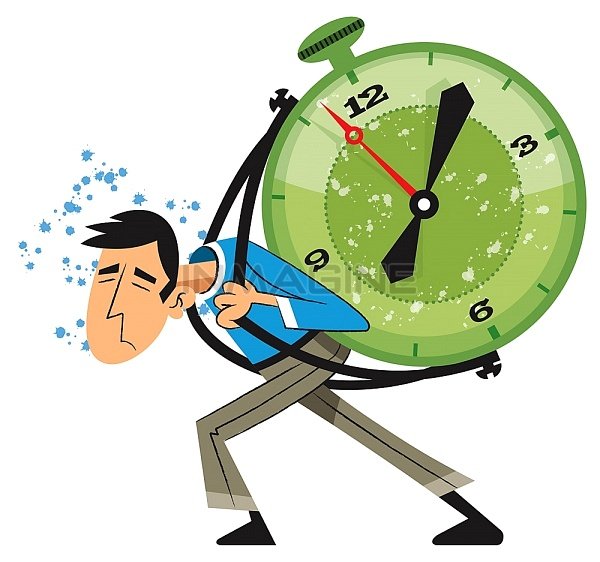 Тема лекции: нормирование и оплата труда.
Лектор    Пашкова Галина Георгиевна
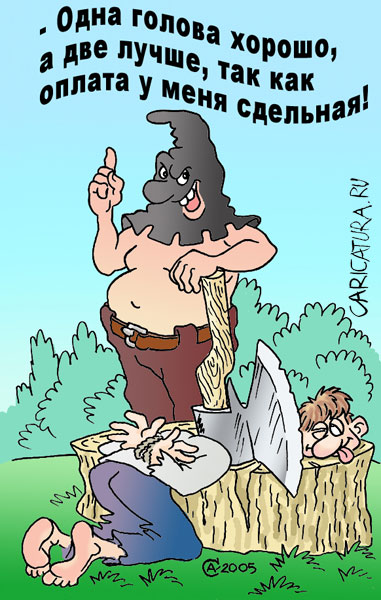 При сдельной системе 
оплачивается каждая единица произведенной продукции или выполненная трудовая операция.
 Оплата производится на основании сдельной расценки, которая является расчетной величиной, производной от тарифной ставки и нормы выработки. Сдельная расценка
Тема лекции: нормирование и оплата труда.
Лектор    Пашкова Галина Георгиевна
определяется двумя способами: 1) путем деления тарифной ставки на норму выработки; 2) путем умножения нормы времени на тарифную ставку работ соответствующего разряда.
Разновидности сдельной системы:
 1) прямая, когда заработная плата растет прямо пропорционально выработке (с постоянными сдельными расценками);         
 2) сдельно-прогрессивная (с повышением сдельных расценок по мере увеличения количества продукции или выполненных трудовых операций); 
3) сдельно-премиальная сочетает сдельный заработок
Тема лекции: нормирование и оплата труда.
Лектор    Пашкова Галина Георгиевна
с премией;
4) косвенная сдельная устанавливает оплату труда  вспомогательных (подсобных) рабочих в зависимости от результатов работы обслуживаемого ими основного работника;
 5) аккордная (с расценками не на отдельную операцию, а на весь комплекс работ );
6) регрессивная используется в ситуациях, когда выработка в пределах нормы оплачивается по установленной тарифной ставке, а сверх нормы – с понижающим коэффициентом.
Тема лекции: нормирование и оплата труда.
Лектор    Пашкова Галина Георгиевна
Премиальная система является дополнительной по отношению к основным – повременной и сдельной. Она представляет работнику  юридически гарантированную возможность получения особого дополнительного вознаграждения сверх заработка, начисленного  в соответствии с основной системой заработной платы, при условии  выполнения работником заранее установленных работодателем показателей труда.
Все премии разделяются на две группы: предусмотренные системой оплаты труда и не предусмотренные (единовременные премии,
Тема лекции: нормирование и оплата труда.
Лектор    Пашкова Галина Георгиевна
выдаваемые на основе общей оценки труда работника).
Премии, предусмотренные системой оплаты труда выплачиваются при условии достижения результатов, заранее обусловленных показателей премирования, поэтому их достижение порождает у работников право на получение премии. При не достижении этого показателя право на премию не возникает. В зависимости от цели введения премирования показатель премирования может быть количественным или качественным (снижение трудозатрат; экономия сырья).
Тема лекции: нормирование и оплата труда.
Лектор    Пашкова Галина Георгиевна
Премии, не предусмотренные системой оплаты труда, носят характер разового поощрения и потому выплачиваются, как правило, нерегулярно и зачастую вне связи с конкретными достижениями в труде по усмотрению работодателя. Поощрительное премирование является правом, а не обязанностью работодателя, поэтому его условия определяются им самостоятельно и не требуют наличия заранее формализованного основания. Порядок премирования устанавливается работодателем с учетом мнения представительного органа работников.
Тема лекции: нормирование и оплата труда.
Лектор    Пашкова Галина Георгиевна
В положениях о премировании приводится перечень производственных упущений, которые служат основанием для депремирования работников. Чаще всего это прогул, явка на работу в состоянии опьянения, использование служебного транспорта в личных целях, опоздание на работу и др. Работодатель не лишает  работника премии, а может ее не выплачивать или выплачивать ее не в полном размере, если работник не выполнил установленные показатели или условия премирования.
В положении о премировании ( коллективном договоре) целесообразно указывать:
Тема лекции: нормирование и оплата труда.
Лектор    Пашкова Галина Георгиевна
- перечень должностей премируемых работников;
- размеры и шкалу премирования;
периодичность премирования; 
методику расчета размера выплат при назначении премий конкретного вида;
- основания, показатели, условия начисления премии;
условия, при которых премия не выплачивается либо выплачивается в меньшем размере. 
Показатели премирования:
количественные показатели: выполнение и перевыполнение производственных заданий
Тема лекции: нормирование и оплата труда.
Лектор    Пашкова Галина Георгиевна
- качественные показатели: повышение качества выпускаемой продукции, снижение процента брака;
 экономия используемых ресурсов: сырья и материалов, топлива и электроэнергии;
рациональное использование техники: выполнение сроков освоения новой техники и прогрессивной технологии, соблюдение технологической дисциплины.
Тема лекции: нормирование и оплата труда.
Лектор    Пашкова Галина Георгиевна
Формы оплаты
в денежной форме в валюте Российской Федерации (в рублях)- но может и в иностранной валюте в случаях, предусмотренных законодательством (сотрудникам представительств РФ за границей, членам экипажей судов заграничного плавания российских судоходных  компаний);
в не денежной форме(не может превышать 20 % от начисленной месячной заработной платы).
В законодательстве установлены определенные запреты на использование не денежной формы: 
а) выплата заработной платы в форме долговых
Тема лекции: нормирование и оплата труда.
Лектор    Пашкова Галина Георгиевна
расписок, купонов или в какой-либо иной форме, якобы соответствующей законной валюте; 
б) введение в РФ других денег, кроме рубля.
Выплата заработной платы в не денежной  форме обоснована при наличии юридически значимых обстоятельств:
а) имелось добровольное волеизъявление работника, подтвержденное его письменным заявлением;
б) заработная плата в не денежной форме выплачена в размере, не превышающем 20% от общей суммы заработной платы;
Тема лекции: нормирование и оплата труда.
Лектор    Пашкова Галина Георгиевна
в) выплата в натуральной форме является обычной или желательной в данных отраслях, видах экономической деятельности или профессиях;
г) подобного рода выплаты являются подходящими для личного потребления работника и его семьи или приносят ему известного рода пользу (не допускается выплата в виде спиртных напитков,  ядовитых веществ, оружия, боеприпасов и других предметов, в отношении которых установлены запреты или ограничения на их оборот);
д) при выплате заработной платы в натуральной форме соблюдены требования разумности и
Тема лекции: нормирование и оплата труда.
Лектор    Пашкова Галина Георгиевна
справедливости в отношении стоимости товаров, передаваемых ему в качестве оплаты труда, т.е. их стоимость не должна превышать уровень рыночных цен, сложившихся для этих товаров в данной местности в период начисления выплат.
(п. 54 Постановления Пленума ВС РФ от 17 марта 2004 г. N 2 "О применении судами Российской Федерации Трудового кодекса Российской Федерации»)
Тема лекции: нормирование и оплата труда.
Лектор    Пашкова Галина Георгиевна
До 1 декабря 2008 года в России действовала Единая тарифная сетка (ЕТС), по которой определялась оплата труда в бюджетной сфере. Единая тарифная сетка состояла из 18 разрядов, в ней присутствовали коэффициенты от 1 до 10,7. Чтобы рассчитать тарифную ставку, нужно умножить ставку 1-го разряда на коэффициент соответствующего разряда. Размер ставки 1 разряда определялся Правительством. Тарифные разряды зависели от сложности работ. Чтобы унифицировать распределение работников по тарифным разрядам, использовались квалификационные справочники.
Тема лекции: нормирование и оплата труда.
Лектор    Пашкова Галина Георгиевна
В настоящее время системы оплаты труда в бюджетной сфере сочетают варианты централизованного и локального регулирования. Локальный способ предполагает обязательное использование новых правовых средств в виде базовых окладов, базовых тарифных ставок заработной платы и профессиональных квалификационных групп работников (ст. 129,144 ТК РФ). Системы оплаты труда работников бюджетных учреждений устанавливаются с учетом: 
1) единого тарифно-квалификационного справочника работ и профессий рабочих;
Тема лекции: нормирование и оплата труда.
Лектор    Пашкова Галина Георгиевна
2)  единого квалификационного справочника должностей руководителей, специалистов и служащих или профессиональных стандартов;
3) государственных гарантий по оплате труда
4) рекомендаций Российской трехсторонней комиссии по регулированию социально-трудовых отношений и мнения соответствующих профсоюзов (объединений профсоюзов) и объединений работодателей.
Для оплаты труда  рабочих предусматриваются разряды, по которым устанавливаются не коэффициенты, а уже исчисленная тарифная ставка.
Тема лекции: нормирование и оплата труда.
Лектор    Пашкова Галина Георгиевна
В тарифной системе оплаты труда специалистов и служащих предусматриваются не разряды, а уровни и категории. С каждым уровнем или категорией связывается определенный в рублях должностной оклад. В положениях об оплате может быть предусмотрен  повышающий коэффициент к окладу. 
Размер оклада и ставки устанавливается руководителем самого учреждения, для чего он должен учитывать сложность выполняемой работы и уровень квалификации работника. От размера среднего заработка работников учреждения напрямую зависит оплата труда руководителя.
Тема лекции: нормирование и оплата труда.
Лектор    Пашкова Галина Георгиевна
Оклад руководителя бюджетного учреждения устанавливается в кратном отношении к средней заработной плате работников, которые отнесены к основному персоналу учреждения (ст. 145 ТК РФ).
В положениях об оплате труда предусматриваются выплаты  компенсационного характера за работу: 
1) в тяжелых, вредных, опасных условиях труда; 
2) со сведениями, составляющими государственную тайну; 
3) в условиях, отклоняющихся от нормальных;
4) в местностях с особыми климатическими условиями.
Тема лекции: нормирование и оплата труда.
Лектор    Пашкова Галина Георгиевна
Кроме того, предусматриваются стимулирующие выплаты (за интенсивность и высокие результаты работы; за качество выполняемых работ;  за стаж непрерывной работы, выслугу лет; премиальные выплаты по итогам работы).
Перечни видов выплат стимулирующего и компенсационного характера утверждены приказами Минздравсоцразвития РФ от 29.12.2007 г. №818 и 822.
Тема лекции: нормирование и оплата труда.
Лектор    Пашкова Галина Георгиевна
Основные формы правовой  охраны заработной платы: 
1) защита от дискриминации в сфере оплаты труда;
недопустимость снижения размера заработка по причинам, не зависящим от работника; 
индексация заработной платы  в связи с ростом потребительских цен;
4) неприкосновенность заработной платы путем ограничения удержаний из нее;
5) привилегированный характер выплат по заработной плате;
Тема лекции: нормирование и оплата труда.
Лектор    Пашкова Галина Георгиевна
6) обеспечение своевременности выплаты заработной платы;
7)  установление правил выплаты заработной платы.
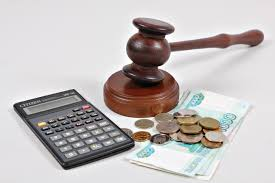 Тема лекции: нормирование и оплата труда.
Лектор    Пашкова Галина Георгиевна
Защита от дискриминации означает, что запрещается установление ограничений и преимуществ в сфере оплаты труда в зависимости от любых обстоятельств, не связанных с деловыми и профессиональными качествами работника, - пола, расы, цвета кожи, национальности, языка, происхождения, имущественного, социального и должностного положения, возраста, места и т.п. 
Недопустимость снижения размера заработка по причинам, не зависящим от работника - невыполнение норм труда, неисполнение трудовых обязанностей по вине работодателя, по
Тема лекции: нормирование и оплата труда.
Лектор    Пашкова Галина Георгиевна
не зависящим от работника  и работодателя причинам.
Удержания из заработной платы работника производятся только в случаях, предусмотренных законодательством:
удержания в силу прямого указания закона (подоходный налог);
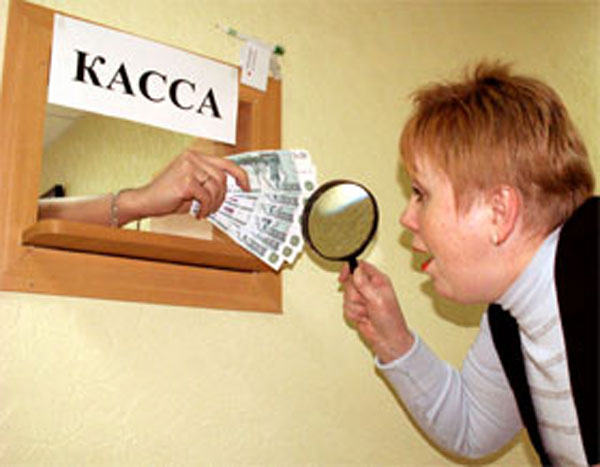 Тема лекции: нормирование и оплата труда.
Лектор    Пашкова Галина Георгиевна
2) на основании судебного решения (штрафы, алименты, возмещение ущерба и др.); 
3) удержания по распоряжению работодателя.
Удержания из заработной платы работника для погашения его задолженности работодателю могут производиться:
1) для возмещения неотработанного аванса,
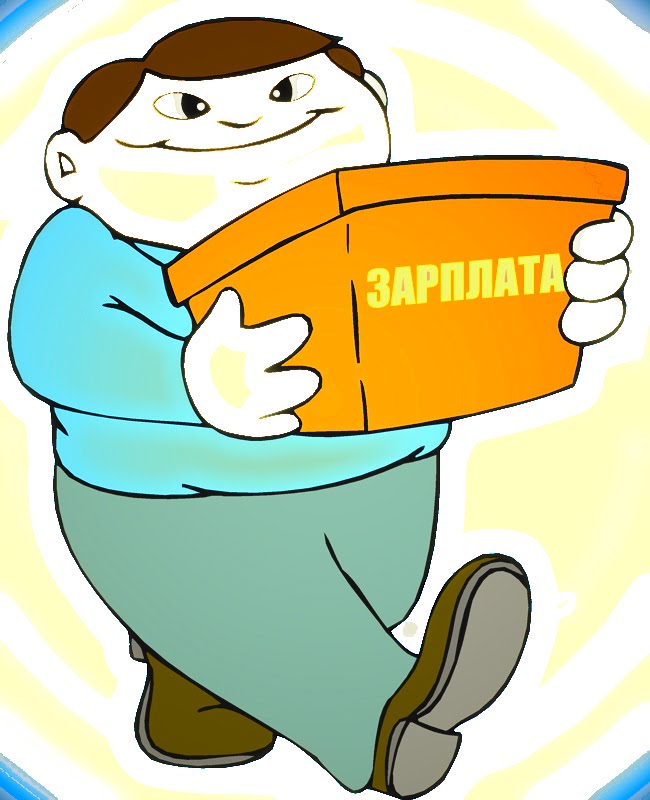 Тема лекции: нормирование и оплата труда.
Лектор    Пашкова Галина Георгиевна
выданного работнику в счет заработной платы;
для погашения неизрасходованного и своевременно не возвращенного аванса, выданного в связи со служебной командировкой или переводом на другую работу в другую местность, а также в других случаях;
3)  для возврата сумм, излишне выплаченных работнику вследствие счетных ошибок, а также сумм, излишне выплаченных работнику, в случае признания органом по рассмотрению индивидуальных трудовых споров вины работника в невыполнении норм труда или простое;
Тема лекции: нормирование и оплата труда.
Лектор    Пашкова Галина Георгиевна
при увольнении работника до окончания того рабочего года, в счет которого он уже получил ежегодный оплачиваемый отпуск, за неотработанные дни отпуска. 
Заработная плата, излишне выплаченная не может быть с него взыскана, за исключением случаев:
1) счетной ошибки; 2) если органом по рассмотрению индивидуальных трудовых споров признана вина работника в невыполнении норм труда  или простое; 
3) если заработная плата была излишне выплачена работнику в связи с его неправомерными действиями, установленными судом.
Тема лекции: нормирование и оплата труда.
Лектор    Пашкова Галина Георгиевна
Трудовой кодекс содержит дополнительное ограничение для удержаний из заработной платы, запрещая производить их из тех выплат, на которые в соответствии с федеральным законом не обращается взыскание. Перечень таких выплат установлен в ст. 101 Федерального закона "Об исполнительном производстве". Ряд из них относится к заработной плате или выплачивается работодателем. В частности, к ним относятся:
а) денежные суммы, выплачиваемые в возмещение вреда, причиненного здоровью, или в связи со смертью кормильца;
Тема лекции: нормирование и оплата труда.
Лектор    Пашкова Галина Георгиевна
б) компенсационные выплаты (в связи со служебной командировкой, с переводом, или направлением на работу в другую местность;  суммы, выплачиваемые в связи с рождением ребенка и т.п. );
в) страховое обеспечение по обязательному социальному страхованию (пособия по временной нетрудоспособности).
Общий размер всех удержаний при каждой выплате заработной платы не может превышать 20 процентов, а в случаях, предусмотренных федеральными законами, - 50 процентов заработной платы, причитающейся работнику.
Тема лекции: нормирование и оплата труда.
Лектор    Пашкова Галина Георгиевна
При удержании из заработной платы по нескольким исполнительным документам за работником во всяком случае должно быть сохранено 50 процентов заработной платы. Ограничения не распространяются на удержания из заработной платы при отбывании исправительных работ, взыскании алиментов на детей, возмещении вреда, причиненного здоровью другого лица, возмещении вреда лицам, понесшим ущерб в связи со смертью кормильца, и возмещении ущерба, причиненного преступлением. Размер удержаний из заработной платы в этих случаях не может превышать 70%.
Тема лекции: нормирование и оплата труда.
Лектор    Пашкова Галина Георгиевна
Привилегированный характер выплат по заработной плате означает следующее – в соответствии со ст. 64 Гражданского Кодекса  РФ  при ликвидации юридического лица требования работников организации по заработной плате удовлетворяются во вторую очередь, после удовлетворения требований, вытекающих из причинения вреда жизни или здоровью. Для ускорения срока рассмотрения дел о выплате заработной платы может быть использован судебный приказ и заочное производство.
Тема лекции: нормирование и оплата труда.
Лектор    Пашкова Галина Георгиевна
Заработная плата должна выплачиваться своевременно и в полном объеме (ст. 56 ТК РФ). Гарантированность заработной платы проявляется через понятие «принудительный труд», составляющим которого, в частности, является нарушение сроков выплаты заработной платы или ее выплата не в полном размере. В случае задержки выплаты заработной платы на срок более 15 дней работник имеет право, известив работодателя в письменной форме, приостановить работу на весь период до выплаты задержанной суммы.
Тема лекции: нормирование и оплата труда.
Лектор    Пашкова Галина Георгиевна
Не допускается приостановление работы:
в периоды введения военного, чрезвычайного положения; 
в органах и организациях Вооруженных Сил РФ, аварийно-спасательных, поисково-спасательных, в правоохранительных органах;
3) государственными служащими;
4) в организациях, обслуживающих особо опасные виды производств; 
5) работниками, выполняющими работы, непосредственно связанные  с обеспечением жизнедеятельности населения.
Тема лекции: нормирование и оплата труда.
Лектор    Пашкова Галина Георгиевна
При нарушении работодателем сроков выплаты заработной платы он обязан выплатить ее с уплатой процентов в размере не ниже 1/150  действующей в это время ключевой ставки Центрального банка  РФ от не выплаченных в срок сумм за каждый день задержки. Эта обязанность наступает независимо от наличия вины работодателя.
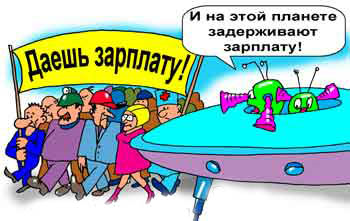 Тема лекции: нормирование и оплата труда.
Лектор    Пашкова Галина Георгиевна
Работник обязан прекратить приостановление работы и приступить к работе не позднее следующего дня после получения им письменного уведомления от работодателя о готовности произвести выплату задержанной заработной платы. В случае если работник, получивший такое уведомление, не выйдет на работу, его действия следует рассматривать как отсутствие на рабочем месте без уважительных причин.
  В систему правовых мер защиты материальных интересов работника также включаются:
 - возмещение морального вреда в денежной форме;
Тема лекции: нормирование и оплата труда.
Лектор    Пашкова Галина Георгиевна
привлечение руководителей организации и иных должностных лиц к дисциплинарной ответственности вплоть до увольнения (ст.195,362,419 ТК РФ), административной (ст.5.27, 5.31КоАП) и  уголовной ответственности (ст. 145-1 УК РФ за невыплату заработной платы свыше двух месяцев из корыстной или иной личной заинтересованности);
государственный надзор и контроль за соблюдением трудового законодательства с помощью федеральной инспекции труда;
разрешение разногласий с помощью комиссии по
Тема лекции: нормирование и оплата труда.
Лектор    Пашкова Галина Георгиевна
трудовым спорам (индивидуальные трудовые споры) и примирительных процедур (коллективные трудовые споры).
При выплате заработной платы работодатель обязан извещать в письменной форме каждого работника:
1) о составных частях заработной платы, причитающейся ему за соответствующий период;
2) о размерах иных сумм, начисленных работнику;
3) о размерах и об основаниях произведенных удержаний;
4) об общей денежной сумме, подлежащей выплате.
Тема лекции: нормирование и оплата труда.
Лектор    Пашкова Галина Георгиевна
Заработная плата 
выплачивается работнику, как правило, в месте выполнения 
 работы либо переводится в кредитную организацию, указанную в 
в заявлении работника. Выплата  производится  не реже чем каждые полмесяца в день, установленный правилами внутреннего трудового распорядка, коллективным
 договором, трудовым договором.
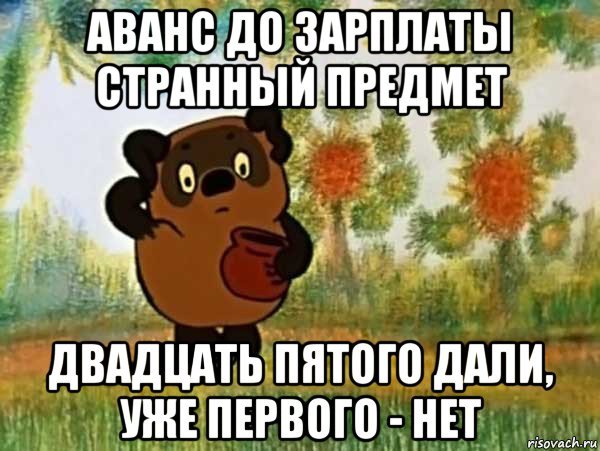 Тема лекции: нормирование и оплата труда.
Лектор    Пашкова Галина Георгиевна
При совпадении дня выплаты с выходным или нерабочим праздничным днем выплата производится накануне этого дня. Оплата отпуска осуществляется не позднее, чем за 3 дня до его начала. При увольнении работника причитающиеся ему суммы выплачиваются в день увольнения. Если в день увольнения он не работал, то расчет должен быть произведен не позднее следующего дня после предъявления уволенным работником требования о расчете.  При  невыплате или неполной выплате заработной платы и других выплат, причитающихся работнику, он имеет право обратиться в суд в течение одного года со дня срока выплаты
Тема лекции: нормирование и оплата труда.
Лектор    Пашкова Галина Георгиевна
указанных сумм.
Исчисление средней заработной платы (среднего заработка) регламентируется ст. 139 ТК и Положением об особенностях порядка исчисления средней заработной платы, утв. Постановлением Правительства РФ от 24.12.2007 г. №922.
При любом режиме работы расчет средней заработной платы работника производится исходя из фактически начисленной ему заработной платы и фактически отработанного им времени за 12 календарных месяцев, предшествующих периоду, в течение которого за работником сохраняется средняя
Тема лекции: нормирование и оплата труда.
Лектор    Пашкова Галина Георгиевна
заработная плата. При этом календарным месяцем считается период с 1-го по 30-е (31-е) число соответствующего месяца включительно (в феврале - по 28-е (29-е) число включительно). Средний дневной заработок для оплаты отпусков и выплаты компенсации за неиспользованные отпуска исчисляется за последние 12  месяцев путем деления суммы начисленной заработной платы на 12 и на 29,3 (среднемесячное число календарных дней).
Средний дневной заработок для оплаты отпусков, предоставляемых в рабочих днях, в случаях, предусмотренных ТК, а также для выплаты
Тема лекции: нормирование и оплата труда.
Лектор    Пашкова Галина Георгиевна
компенсации за неиспользованные отпуска определяется путем деления суммы начисленной заработной платы на количество рабочих дней по календарю шестидневной рабочей недели. 
Оплата труда  при выполнении работ в условиях, отклоняющихся от нормальных:
на работах с особыми условиями труда (вредные и (или) опасные, тяжелые работы) – повышение заработной платы производится по результатам специальной оценки рабочих мест;
на работах в местностях с особыми климатическими условиями (районные коэффициенты и процентные надбавки);
Тема лекции: нормирование и оплата труда.
Лектор    Пашкова Галина Георгиевна
3) при выполнении работ различной квалификации (ст. 150 ТК РФ) – оплата производится по тарифной ставке, установленной для оплаты работы более высокой квалификации;
4)  при сверхурочной  работе – в повышенном размере: в полуторном или двойном (ст. 152 ТК РФ);
5) работа в выходной или нерабочий праздничный день – не менее чем в двойном размере или другой день отдыха (ст. 153 ТК РФ);
6) работа в ночное время –в повышенном размере (минимальный размер повышения – 20% часовой тарифной ставки за  каждый час работы);
Тема лекции: нормирование и оплата труда.
Лектор    Пашкова Галина Георгиевна
7) при невыполнении норм труда, (должностных обязанностей) – размер оплаты зависит от причины невыполнения и от того, по чьей вине это произошло (средний заработок, 2/3 тарифной ставки, объем выполненной работы) ст. 155 ТК РФ; 
8) при выпуске продукции, оказавшейся браком – оплата зависит от степени годности продукции и вины работника (ст. 156 ТК РФ);
9) оплата времени  простоя –связана с виной сторон трудового договора (ст. 157 ТК РФ).О начале простоя работник обязан сообщить своему непосредственному руководителю.
Тема лекции: нормирование и оплата труда.
Лектор    Пашкова Галина Георгиевна
Гарантии и компенсации
Трудовой кодекс не конкретизирует  отдельные виды гарантий, однако традиционно выделяют гарантии материальные и процессуальные. 
К материальным гарантиям относятся случаи предоставления работнику гарантийных выплат и доплат. К процессуальным гарантиям  следует отнести случаи установления определенного порядка, процедур, обязывающих работодателя обеспечить соблюдение прав работника, учесть все особенности работника как субъекта трудового правоотношения.
Тема лекции: нормирование и оплата труда.
Лектор    Пашкова Галина Георгиевна
Гарантийные выплаты  -  сохранение за работником средней заработной платы (полностью или частично) за время, когда он по причинам, предусмотренным законодательством, не выполнял свои трудовые обязанности.
 Цель гарантийных выплат - сохранить работнику его уровень жизни, когда он отвлекается от работы для выполнения государственных или общественных обязанностей или в других указанных в законе случаях.
     Гарантийные доплаты производятся с той же целью, что и выплаты, но с доплатой в указанных в
законе случаях.
Тема лекции: нормирование и оплата труда.
Лектор    Пашкова Галина Георгиевна
Гарантийные выплаты: 
   1) оплата времени вынужденного прогула незаконно уволенному при восстановлении его на работе (ст. 394 ТК РФ);      2) оплата среднего заработка беременной женщины за время освобождения ее по медицинскому предписанию от тяжелой работы с переводом на более легкую, когда такая работа отсутствует (ст.254 ТК РФ);     3) выплата выходного пособия согласно ст. 178 ТК при увольнении работника без его вины в размере двухнедельного и месячного среднего заработка;
Тема лекции: нормирование и оплата труда.
Лектор    Пашкова Галина Георгиевна
4) сохранение среднего заработка за высвобожденным работником до 3 месяцев (с учетом выходного пособия) на период его трудоустройства (ст. 178 ТК);     
5) выплаты в размере среднего заработка за время ежегодных основных и оплачиваемых дополнительных отпусков, в том числе материнских и целевых для учебы отпусков, а также работникам, направленным производством на курсы повышения квалификации (ст.173, 174, 176,187 ТК РФ);
   6)  оплата времени выполнения государственных или общественных обязанностей (ст. 170 ТК РФ);
Тема лекции: нормирование и оплата труда.
Лектор    Пашкова Галина Георгиевна
7) сохранение за работником среднего заработка на время приостановки работы в связи с задержкой выплаты заработной платы в порядке ст. 142 ТК РФ;
8) сохранение  работнику среднего заработка в день сдачи крови и ее компонентов и за предоставленные в связи с этим дни отдыха, а также в связи с прохождением медицинского осмотра (ст. 185, 185-1, 186 ТК РФ);
9) выплата пособия по временной нетрудоспособности, страховые выплаты при несчастных случаях на производстве и профзаболеваниях (ст. 183, 184 ТК РФ).
Тема лекции: нормирование и оплата труда.
Лектор    Пашкова Галина Георгиевна
Гарантийные доплаты - это денежные суммы, выплачиваемые работнику с целью сохранения его среднего месячного заработка в тех случаях, когда он в силу определенных причин не мог исполнять свои трудовые обязанности в полном объеме.
В отличие от гарантийных выплат, которые предусмотрены за время освобождения от работы, гарантийные доплаты производятся за время выполнения работником своей трудовой функции, но при снижении заработка. 
Гарантийные доплаты:
     1) за перерывы для кормления ребенка до 1,5 лет
Тема лекции: нормирование и оплата труда.
Лектор    Пашкова Галина Георгиевна
(ст.258 ТК) и за  перерывы для обогревания и отдыха (ст. 109 ТК);     2)  доплата женщинам села и районов Крайнего Севера и приравненных к ним местностей, а также подросткам за сокращенное рабочее время (ст. 271 ТК);
3) доплата при переводе работника на другую нижеоплачиваемую работу до его прежнего заработка в течение месяца, а при переводе в связи с трудовым увечьем по вине организации - до восстановления трудоспособности или установления инвалидности (ст. 182 ТК);
Тема лекции: нормирование и оплата труда.
Лектор    Пашкова Галина Георгиевна
4)  доплаты до прежнего среднего заработка беременным и кормящим матерям при переводе на более легкую работу (ст. 254 ТК); 
5) доплаты спортсменам в период временной нетрудоспособности (ст. 348.10 ТК).

К процессуальным гарантиям относятся: 
1) сохранение за работником места работы на период ежегодного основного и дополнительных отпусков (ст. 114, 116 ТК), учебных отпусков (ст.ст. 173-176 ТК);
Тема лекции: нормирование и оплата труда.
Лектор    Пашкова Галина Георгиевна
2) обязанность перевести беременную работницу на труд в условиях, исключающих вредное воздействие (ст. 254 ТК);
3) обязанность освободить от работы работника, привлекаемого к исполнению государственных или общественных обязанностей (ст. 170 ТК);
4) гарантии беременным женщинам и лицам с семейными обязанностями при направлении в служебные командировки, привлечении к сверхурочным работам, работе в ночное время, выходные и нерабочие праздничные дни (ст. 259 ТК);
Тема лекции: нормирование и оплата труда.
Лектор    Пашкова Галина Георгиевна
5) освобождение от работы доноров в день сдачи крови и ее компонентов, а также в день связанного с этим медицинского обследования (ст. 186 ТК);
6) освобождение от работы работников, обязанных проходить медицинские осмотры ( ст. 185 ТК).

Термин «компенсация» и производное от него словосочетание «компенсационные выплаты» употребляются в ТК РФ в различных значениях. Компенсационными выплатами в Трудовом кодексе именуются два вида выплат: компенсирующие определенные неблагоприятные или особые условия
Тема лекции: нормирование и оплата труда.
Лектор    Пашкова Галина Георгиевна
работы и компенсирующие материальные затраты работника. При этом компенсация затрат труда и здоровья относится к составной части заработной платы, а компенсация материальных затрат в заработную плату не включается. Компенсации материальных затрат работника выплачиваются в денежной форме и должны по размеру соответствовать понесенным затратам.
Тема лекции: нормирование и оплата труда.
Лектор    Пашкова Галина Георгиевна
Компенсации - денежные выплаты, установленные в целях возмещения работникам затрат, связанных с исполнением ими трудовых или иных обязанностей, предусмотренных  ТК РФ и другими федеральными законами (ст. 164 ТК РФ).
Возмещаются расходы  при направлении в служебные командировки, при  разъездном характере работы, при работе в полевых условиях,  при переезде на работу в другую местность, при использовании личного имущества работника.
Тема лекции: нормирование и оплата труда.
Лектор    Пашкова Галина Георгиевна
Служебной командировкой является поездка работника по распоряжению работодателя на определенный срок для выполнения служебного поручения вне места постоянной работы (ст. 166 ТК). Работодатель не вправе направлять в командировку:
 беременных женщин; работников в период действия ученического договора, если  командировки не связаны с ученичеством;  работников в возрасте до 18 лет; зарегистрированных кандидатов во время проведения выборов; инвалидов, если это противоречит их индивидуальной программе реабилитации (ст. 23 Закона о социальной защите инвалидов).
Тема лекции: нормирование и оплата труда.
Особенности направления работников служебные командировки как на территории России, так и на территории иностранных государств, устанавливаются постановлением Правительства РФ от 13.10.2008 № 749.
Лицо, выполняющее работу по гражданско-правовому договору, в командировку направить нельзя. 
Распоряжение работодателя о направлении в командировку обязательно для работника, и он может отказаться лишь при наличии уважительной причины. Распоряжение должно быть сделано в письменной форме, как правило, в приказе.
Тема лекции: нормирование и оплата труда.
Согласно ст. 168 ТК РФ в случае направления в служебную командировку работодатель обязан возмещать работнику: расходы по проезду; расходы по найму жилого помещения; дополнительные расходы, связанные с проживанием вне места постоянного жительства (суточные); иные расходы, произведенные работником с разрешения или ведома работодателя.
Постановление Правительства РФ от 02.10.2002 г. №729 « О размерах возмещения расходов, связанных со служебными командировками на территории РФ, работникам, заключившим трудовой договор о работе в федеральных государственных органах, работникам
Тема лекции: нормирование и оплата труда.
Лектор    Пашкова Галина Георгиевна
государственных внебюджетных фондов РФ, федеральных государственных учреждений».
При направлении в командировку за границу дополнительно возмещаются: расходы на оформление заграничного паспорта, визы и других выездных документов; обязательные консульские и аэродромные сборы; сборы на право въезда или транзита автомобильного транспорта; расходы на оформление обязательной медицинской страховки; иные обязательные платежи и сборы.
Работник по возвращении из командировки обязан представить работодателю в течение трех рабочих
Тема лекции: нормирование и оплата труда.
Лектор    Пашкова Галина Георгиевна
дней: авансовый отчет об израсходованных в связи с командировкой суммах; документы о найме жилого помещения; документы о фактических расходах по проезду; об иных расходах, связанных с командировкой.
   Работникам, постоянная работа которых осуществляется в пути или имеет разъездной характер, а также работникам, работающим в полевых условиях или участвующих в работах экспедиционного характера работодатель обязан возмещать : расходы по проезду; по найму жилого помещения; дополнительные расходы, связанные с проживанием вне места
Тема лекции: нормирование и оплата труда.
Лектор    Пашкова Галина Георгиевна
постоянного жительства (суточные, полевое довольствие); иные расходы, произведенные работниками с разрешения работодателя. Размеры и порядок возмещения этих расходов устанавливаются в коллективном договоре, соглашении, локальном нормативном акте или в трудовом договоре.
   Переезд работника на работу в другую местность по предварительной договоренности с работодателем возможен в следующих случаях: 
при переводе работника с его согласия к другому работодателю, расположенному в другой местности;
при переводе работодателя, у которого трудится
Тема лекции: нормирование и оплата труда.
Лектор    Пашкова Галина Георгиевна
работник, в другую местность;
при заключении трудового договора  с работодателем, расположенным в другой местности.
Под другой местностью понимается местность за пределами административно-территориальных границ соответствующего населенного пункта . Перевод на работу в другую местность возможен только с согласия работника.
 Работнику  гарантируется  возмещение расходов:
- по переезду работника, членов его семьи и провозу имущества (за исключением случаев, когда работодатель предоставляет работнику
Тема лекции: нормирование и оплата труда.
Лектор    Пашкова Галина Георгиевна
соответствующие средства передвижения); по
 обустройству на новом месте жительства.
Порядок и размеры возмещения расходов определяются коллективным договором или локальным актом либо по соглашению сторон трудового договора. Это соглашение достигается до переезда работника и оформляется в письменной форме.
 В то же время ст.169 ТК РФ устанавливает особенности правового регулирования порядка и размеров возмещения расходов для определенных категорий работников.
Постановление Правительства РФ от 11.08.2007 г. №
Тема лекции: нормирование и оплата труда.
Лектор    Пашкова Галина Георгиевна
514 « О порядке и условиях возмещения расходов, связанных с переездом федерального государственного гражданского служащего и членов его семьи в другую местность  при переводе федерального государственного гражданского служащего в другой федеральный государственный орган». В соответствии с этим постановлением предусмотрены размеры возмещения расходов по переезду и обустройству на новом месте. В частности, расходы по провозу имущества – до 500 кг. на работника и до 150 кг. на каждого члена семьи; на обустройство на новом месте жительства - в
Тема лекции: нормирование и оплата труда.
Лектор    Пашкова Галина Георгиевна
размере месячного должностного оклада по новому месту работы и на каждого переезжающего члена семьи – в размере ¼ должностного оклада; выплата работнику суточных – в размере 100 рублей за каждый день нахождения в пути. Расходы по переезду членов семьи возмещаются в том случае, если они переезжают на новое место жительства работника до истечения одного года со дня фактического предоставления жилого помещения.
Работник обязан вернуть полностью средства, выплаченные ему в связи с переездом на работу в другую местность, в случае:
Тема лекции: нормирование и оплата труда.
Лектор    Пашкова Галина Георгиевна
если он не приступил к работе в установленный срок без уважительной причины;
если он до окончания срока работы, определенного трудовым договором, а при отсутствии определенного срока- до истечения одного года работы уволился по собственному желанию без уважительной причины или был уволен за виновные действия.
 Работник, который не явился на работу или отказался приступить к работе по уважительной причине, обязан вернуть выплаченные ему средства за вычетом понесенных расходов по переезду его и членов семьи,
Тема лекции: нормирование и оплата труда.
Лектор    Пашкова Галина Георгиевна
а также по провозу имущества.
Работодатель обязан  компенсировать сотруднику использование в служебных целях личного имущества.  Работнику выплачивается компенсация за использование, износ (амортизацию) инструмента, личного транспорта, оборудования и других технических средств и материалов, принадлежащих работнику, а также выплачиваются расходы, связанные с их использованием. Размер возмещения указанных расходов определяется соглашением сторон трудового договора, выраженным в письменной форме (ст. 188ТК РФ).
Тема лекции: нормирование и оплата труда.
Лектор    Пашкова Галина Георгиевна